Preparing for the Persuasive essay
AP SPANISH LANGUAGE & CULTURE
Ken Stewart  ● Chapel Hill, NC
How can I express my opinion in a convincing way?
A persuasive essay is like charming someone: build your case forcefully and intelligently without offending them.
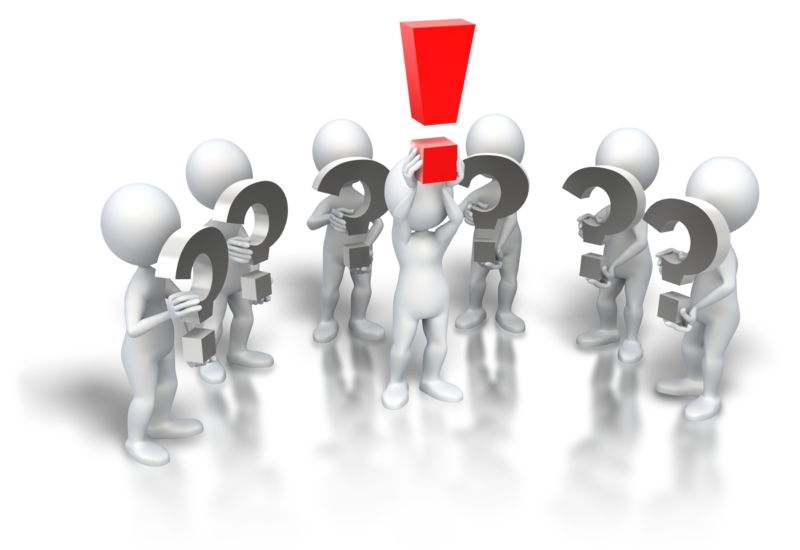 5 steps to a 5…
Párrafo 1	 Introducción: Presentación de la tesis
Párrafo 2  	Refutar el punto de vista opuesto
Párrafo 3  	Inclusión de la evidencia que apoya 		directamente la tesis
Párrafo 4  	Últimos datos: ampliación de la 			información presentada, inclusión de la 		opinión general sobre el tema, analogías 		y datos que ayuden a reforzar la tesis
Párrafo 5  	Conclusión: resumen de lo planteado, 	reafirmación de la tesis. Se puede cerrar con 	una cita o anécdota personal/famosa y dejar un 	final abierto (interrogante planteado, anuncio 	de posibles consecuencias, etc.)
GUIDELINEs
Begin with a concise statement of position on the issue (Hook sentence)
State your position
Support this position with valid evident from the sources
	(facts, statistics, examples, reasons,
	expert opinions, responsible 	appeals 	to emotion)
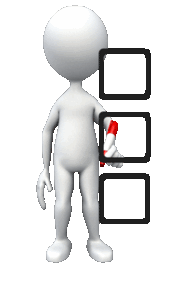 Address the audience whose views may differ from your own.
Anticipate opposing arguments.
Conclude in a way that prompts the reader to change their way of thinking or to take a certain course of action
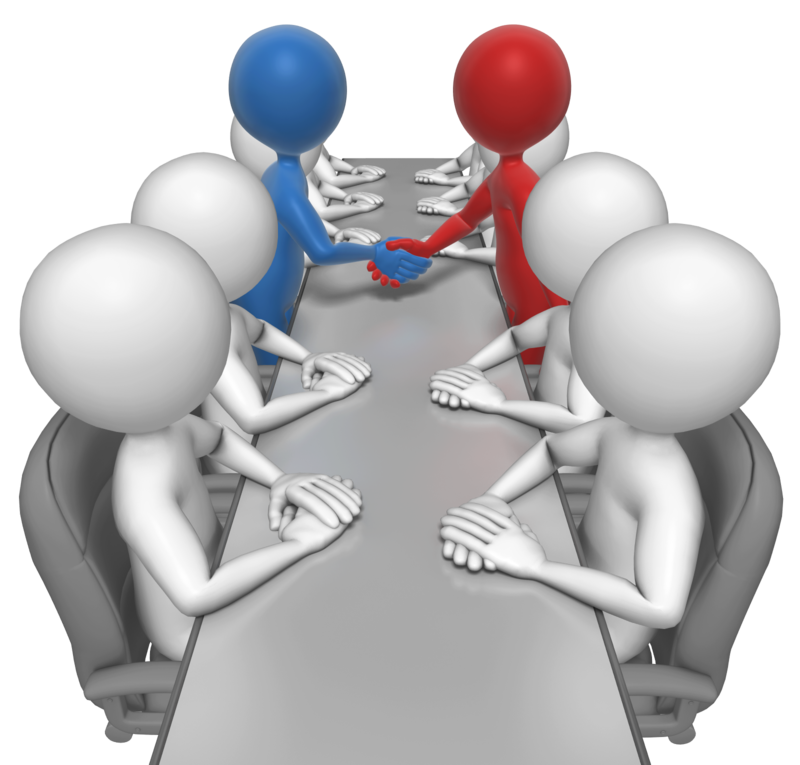 HOOK SENTENCE
Personal example: My life was transformed on my 12th birthday when I pulled back the wrapping paper on my gift and saw the Apple iPhone logo on the box.
Quotation: The late Steve Jobs said “You know, everybody has a cell phone, but I don’t know one person who likes their cell phone. I want to make a phone that people love.”
Fact or stat: The world is a dangerous place, but it might be worse without cell phones, In fact, 40% of mobile phone owners said their cell phone may have saved their life in an emergency.
Current event: Recently there has been a movement to add cell phone technology to the tools used in today’s classrooms.
Contrast to the thesis: Cell phones are perhaps the most annoying invention of our generation; however, no one wants to give theirs up.
Rhetorical question  
BAD THESIS  
I think children over the age of 12 should have a cell phone.
GOOD THESIS 
Children over the age of 12 should have cell phones because they promote responsibility, assist with organization, and enhance independence.
“Writing comes  more easily when you have something to say.”  --Sholem Asch
Develop your thesis statement to take a stand on the issue and that focuses your argument.

Se debe preservar la quinceañera tradicional ya que refleja un rito especial para la honorada tanto como el valor y la identidad de la familia hispana.
Narrow your position to one strong, clear statement.

One way to do this is to ask yourself, “What should be done about it?”
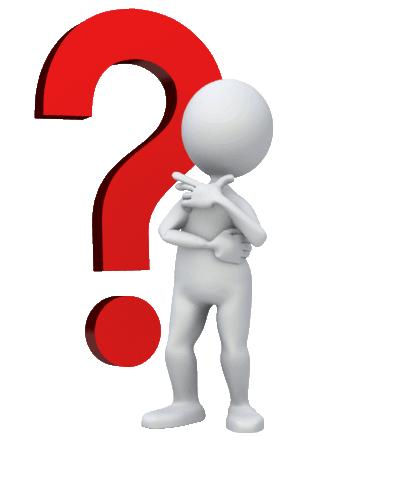 How do I develop my argument?
Once you have stated your position, make a case for it.
Use facts, examples from the sources, anecdotes that show your readers what the issue entails and why it’s important.
Appeal to your readers’ emotions, but do so sparingly.
--
ESTABLish common ground
Recognize the other side of the argument.
Distinguish fact from opinion.
Use statistics accurately.
Build  credibility. (Quote sparingly or none at all)
Set an effective tone.
Check your logic.
Evaluate your points. (re-emphasize your strongest point)